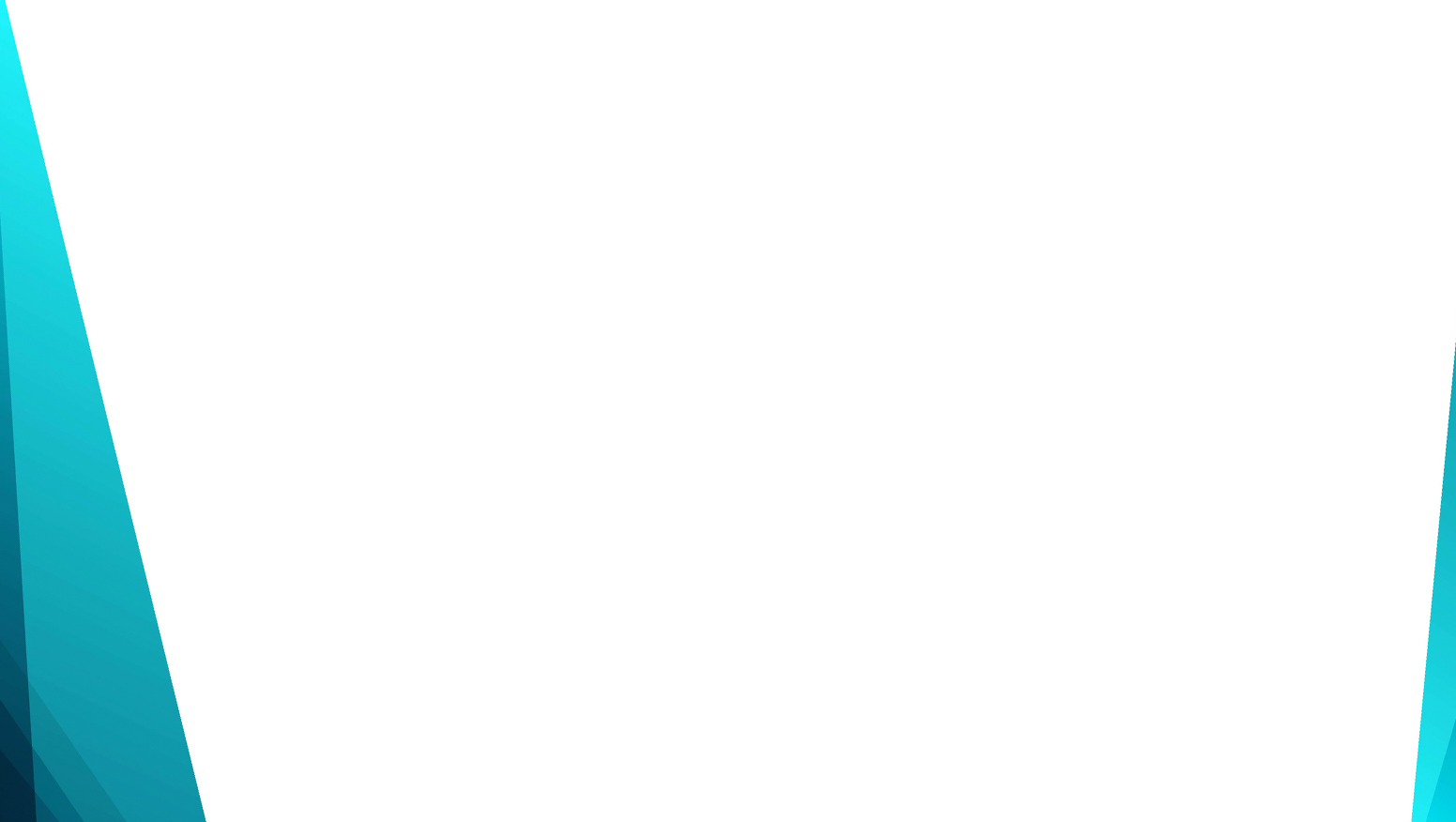 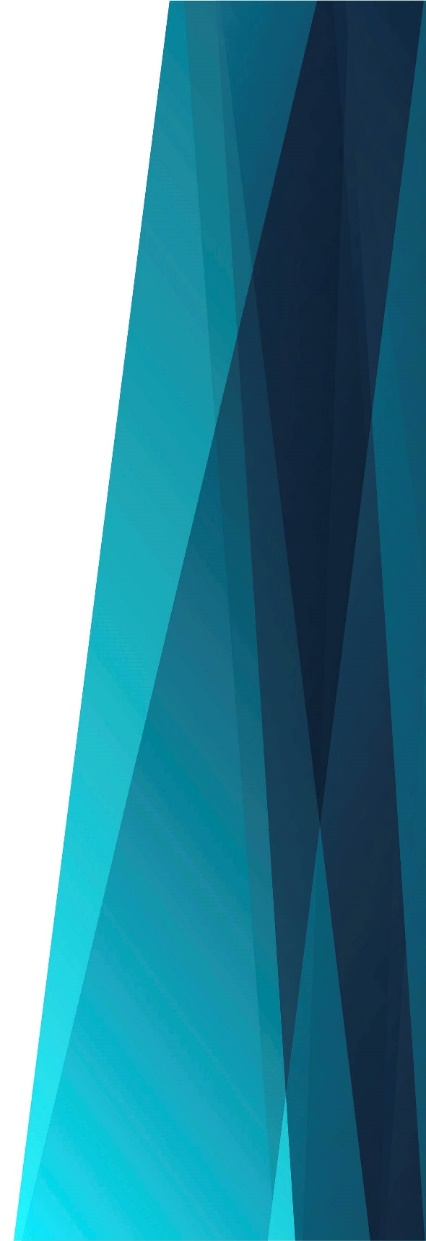 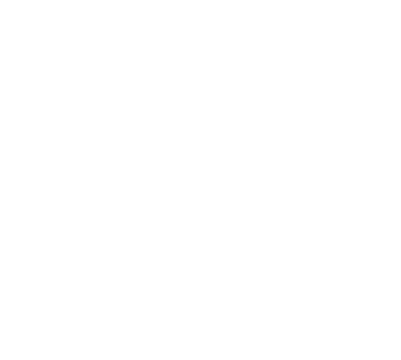 Силой Духа, Господь, нас обнови
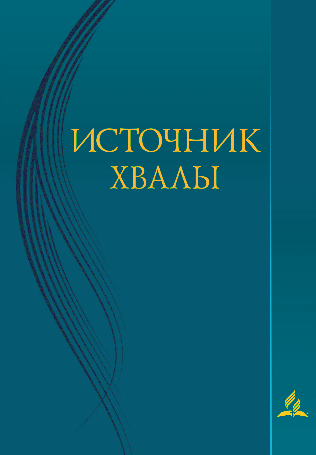 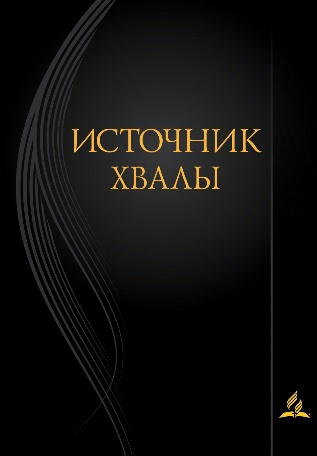 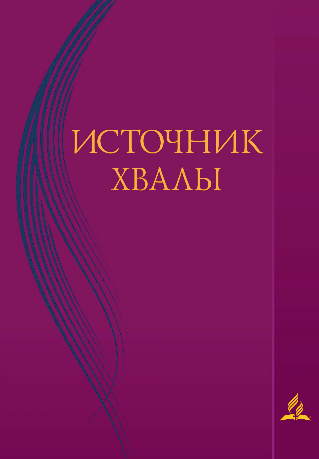 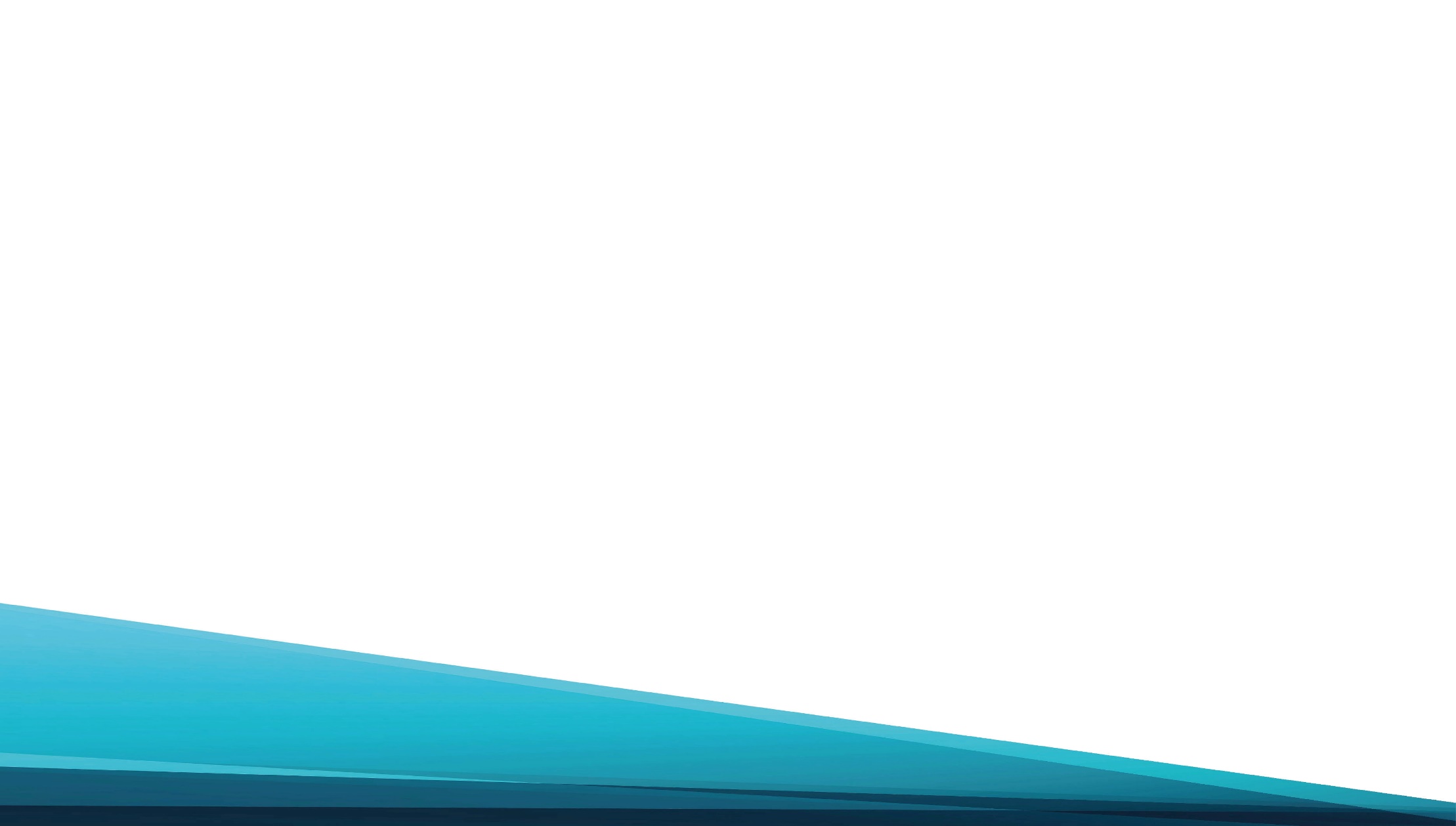 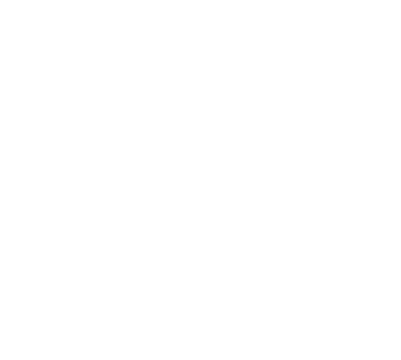 Даруй нам силу
Благую весть нести.
Даруй нам силу
Христа превознести.
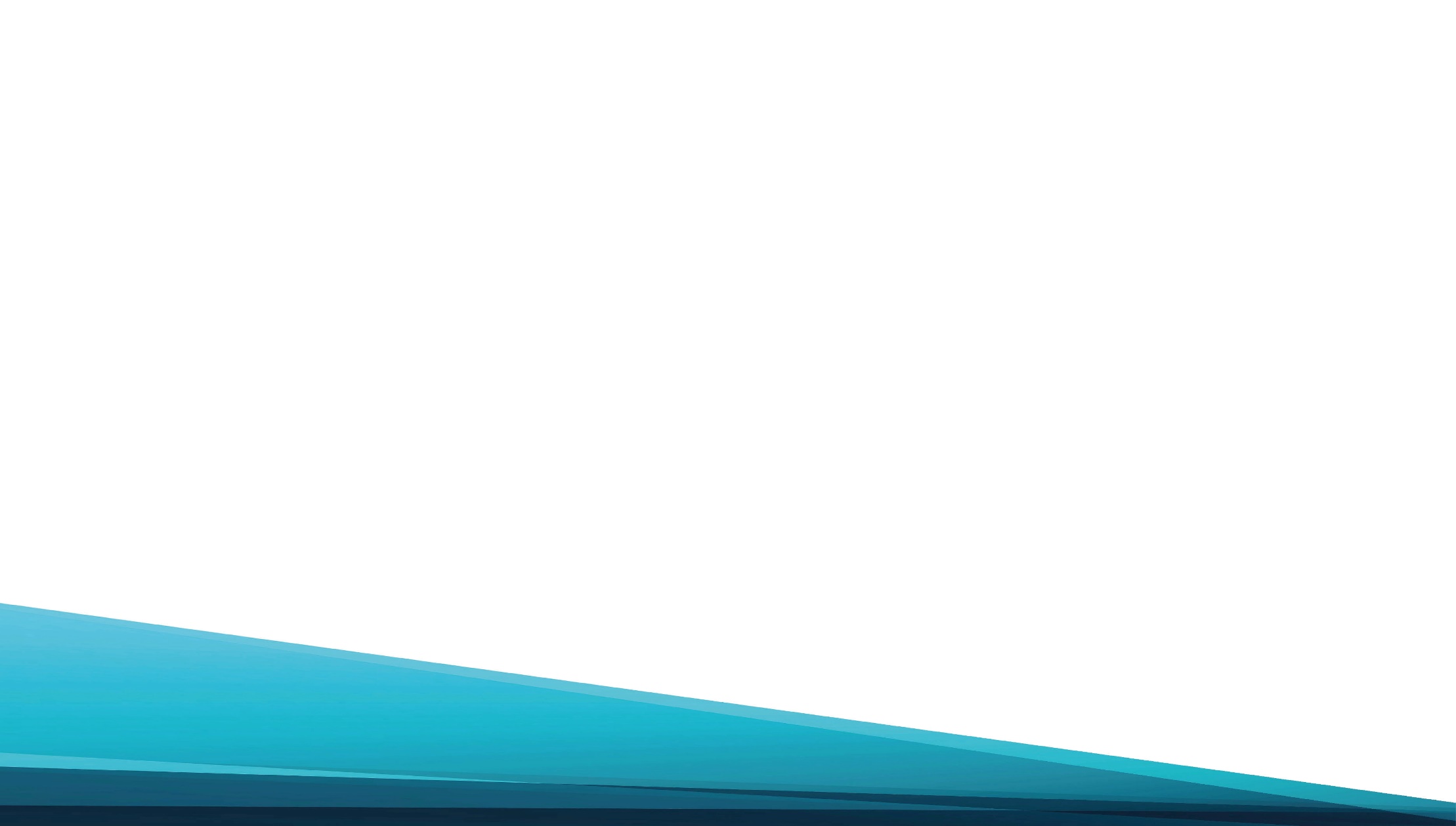 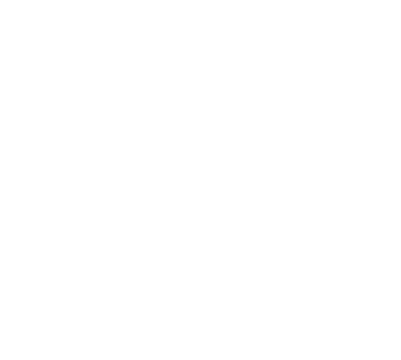 Сердца очисти
Живительной росой,
Чтоб мы служили
Верно пред Тобой.
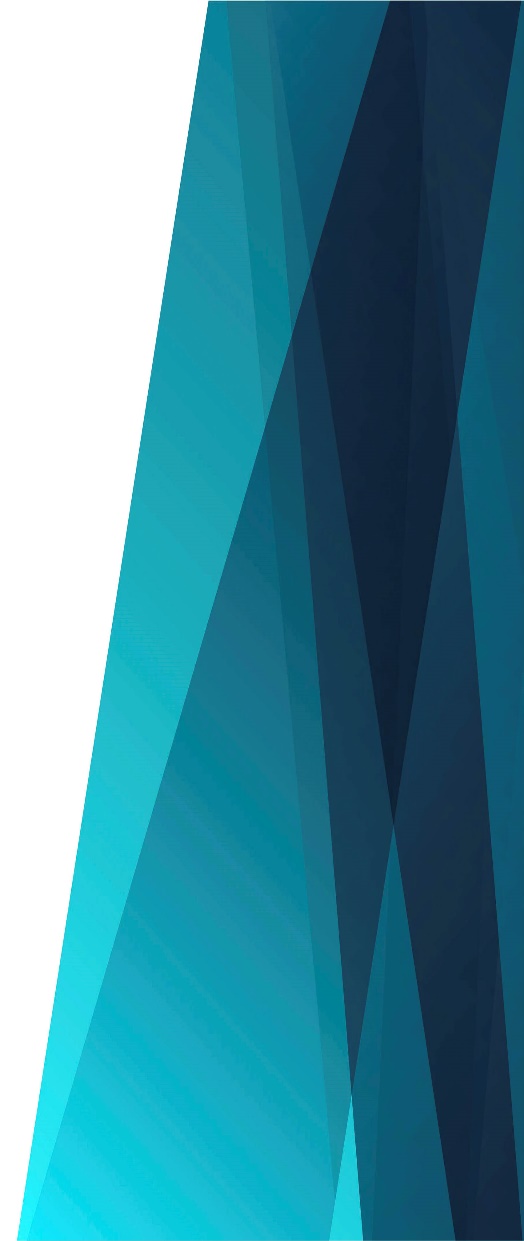 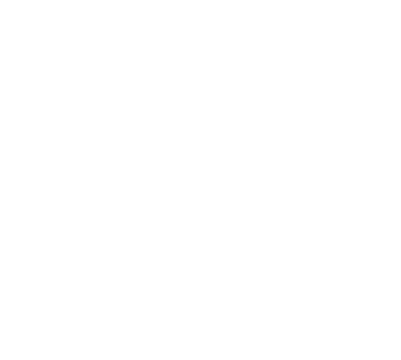 Припев: 
Силой Духа, Господь,
Нас обнови!
Для славы Твоей
Нашу жизнь возроди!
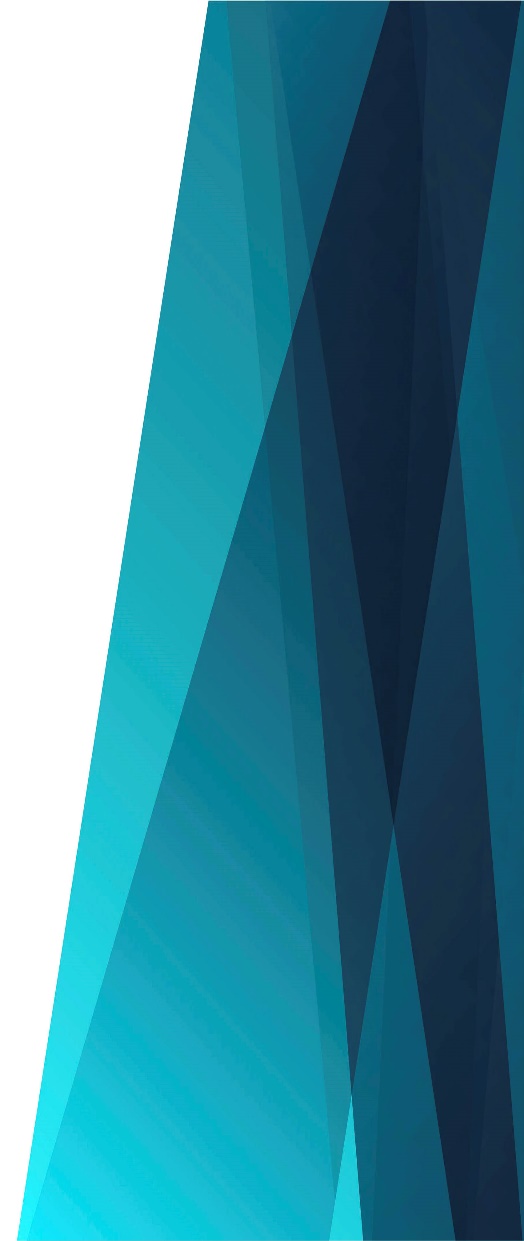 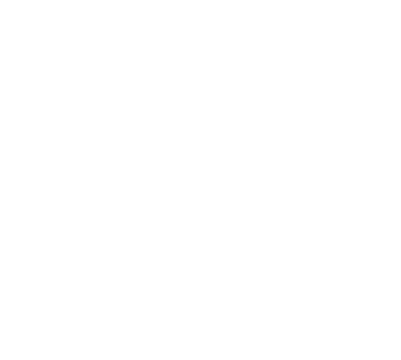 Припев: 
Пусть каждое сердце
Услышит Твой призыв:
«Церковь Божья,
Сияй и трудись!»
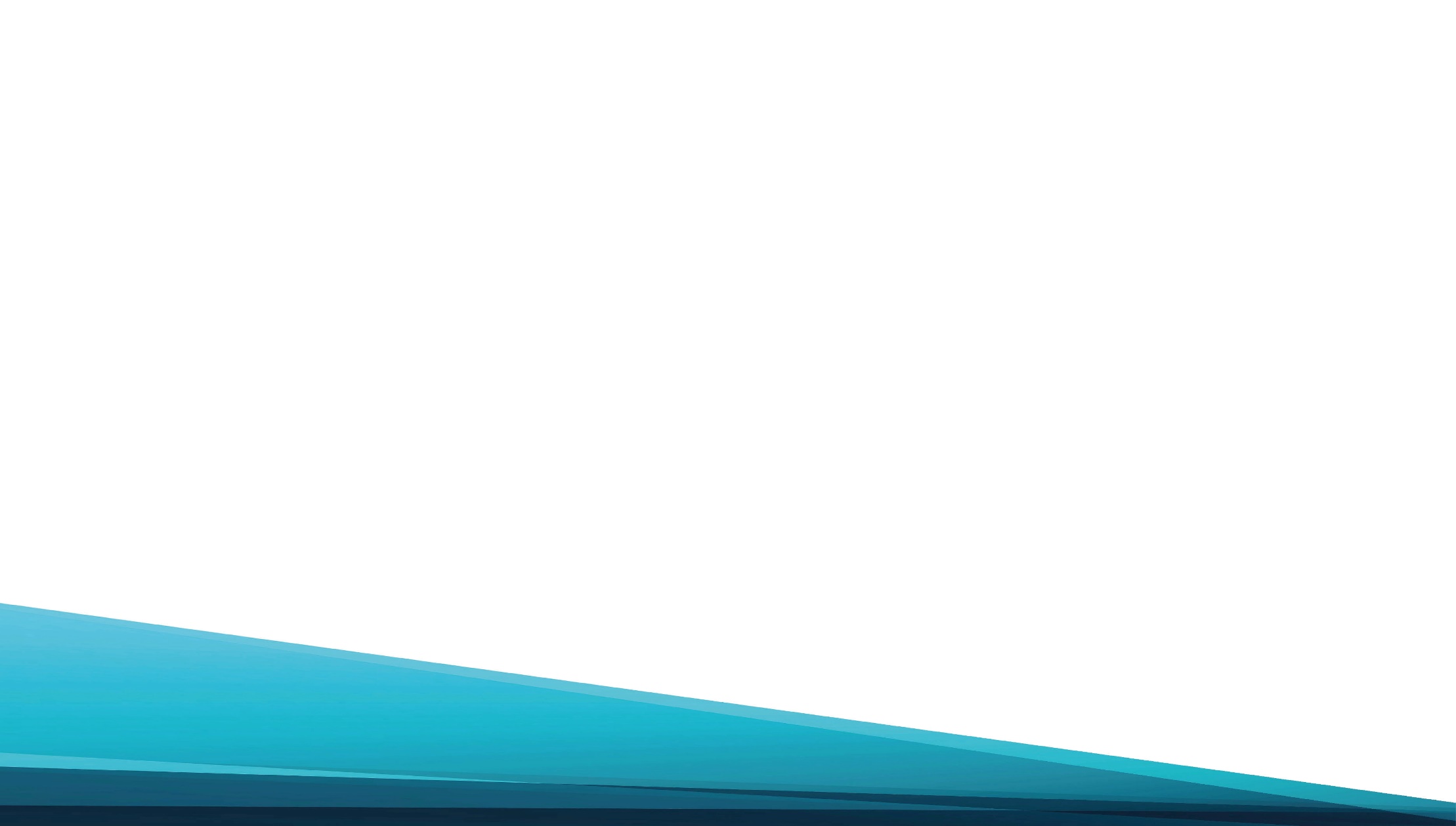 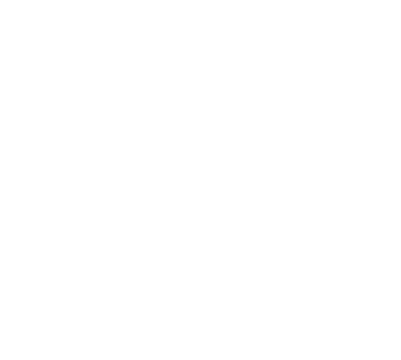 Стремится сердце
К Тебе, 
Господь благой.
Пусть откровеньем
Наполнит Дух Святой
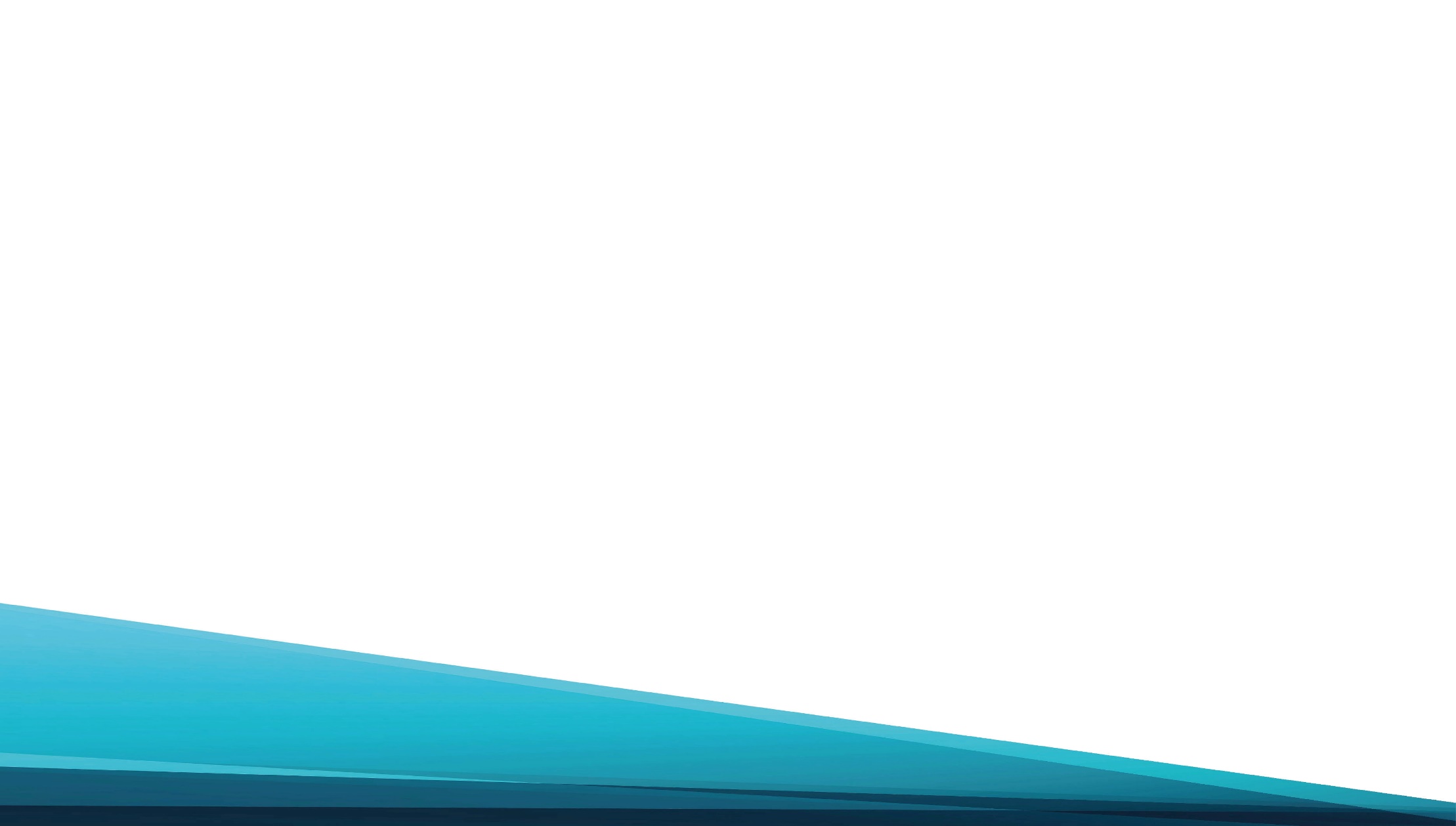 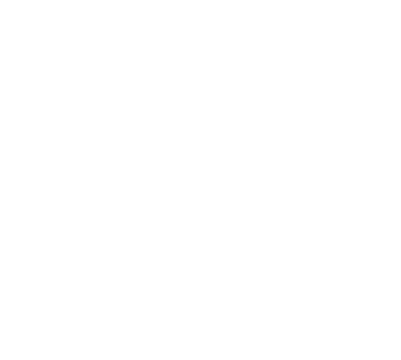 В любви Иисуса
И в вере возрастать,
Тебя, Господь, всей
Жизнью прославлять.
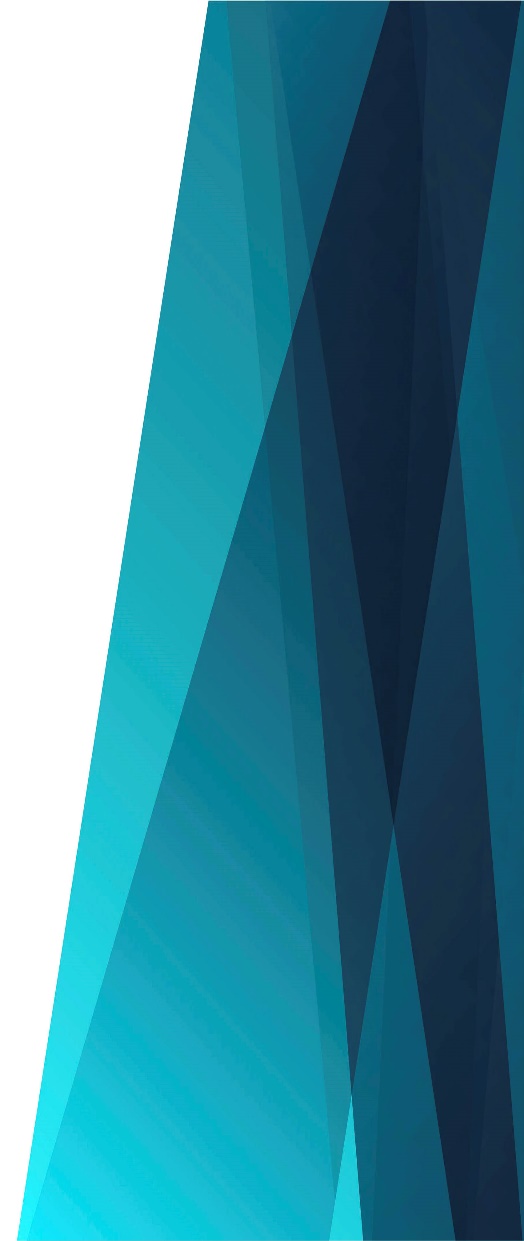 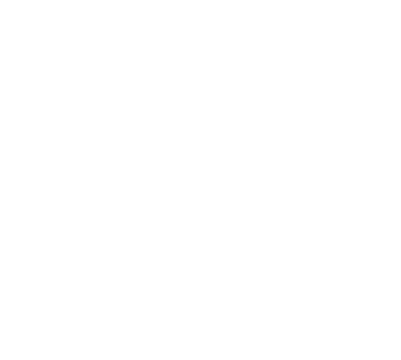 Припев: 
Силой Духа, Господь,
Нас обнови!
Для славы Твоей
Нашу жизнь возроди!
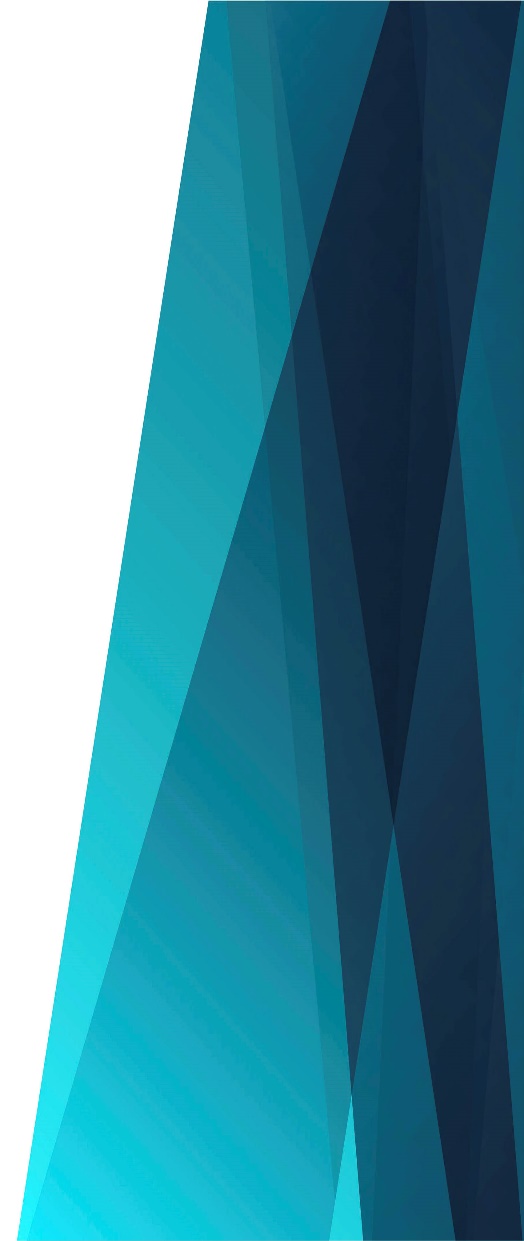 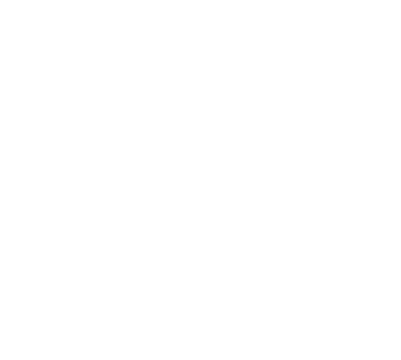 Припев: 
Пусть каждое сердце
Услышит Твой призыв:
«Церковь Божья,
Сияй и трудись!»
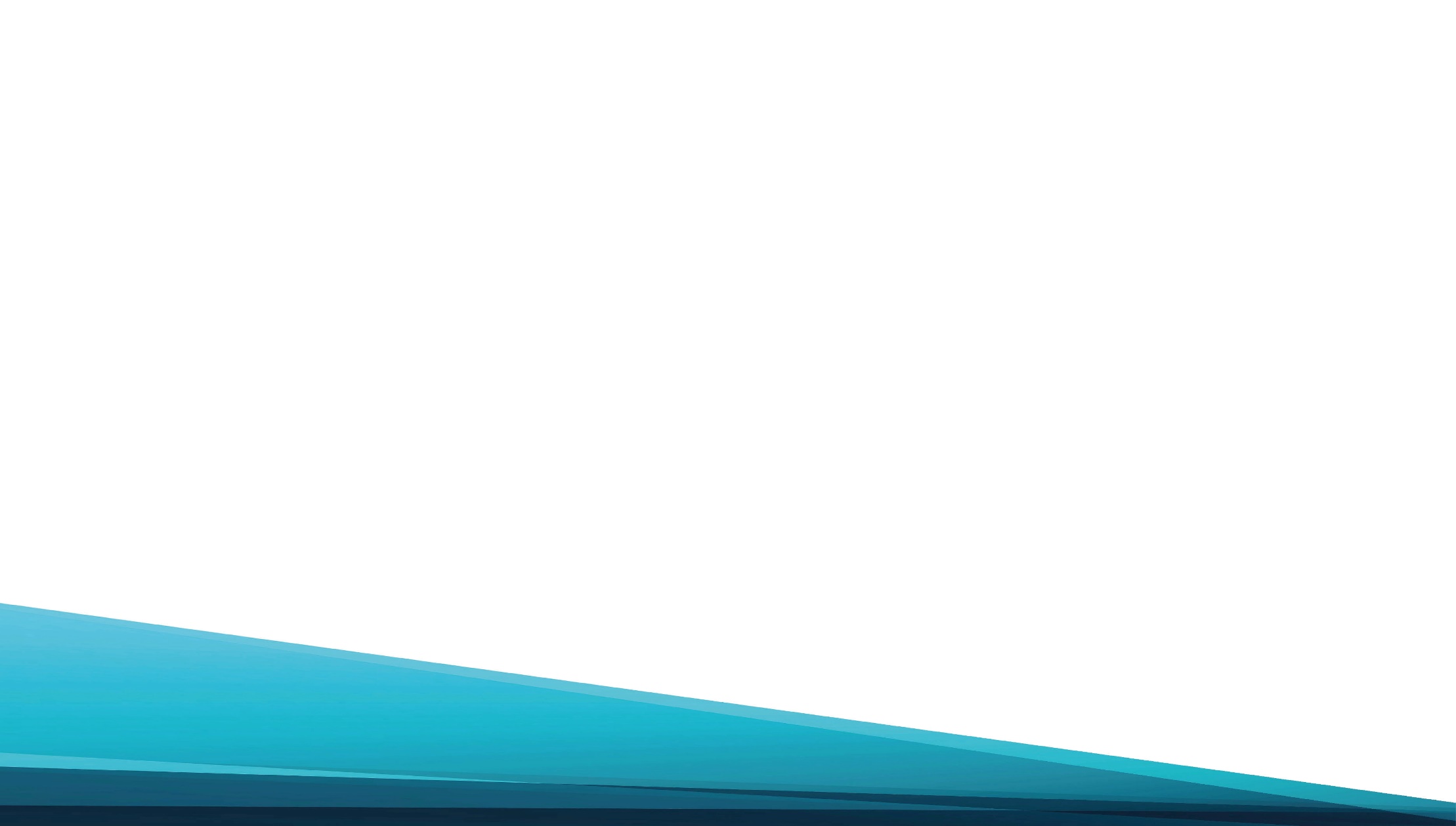 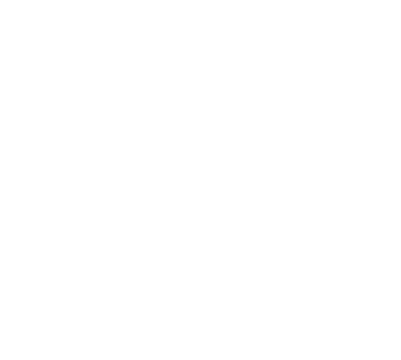 Ты дал нам мудрость
Здесь, на земле, 
Служить.
Даруй способность
Собратьев вдохновить.
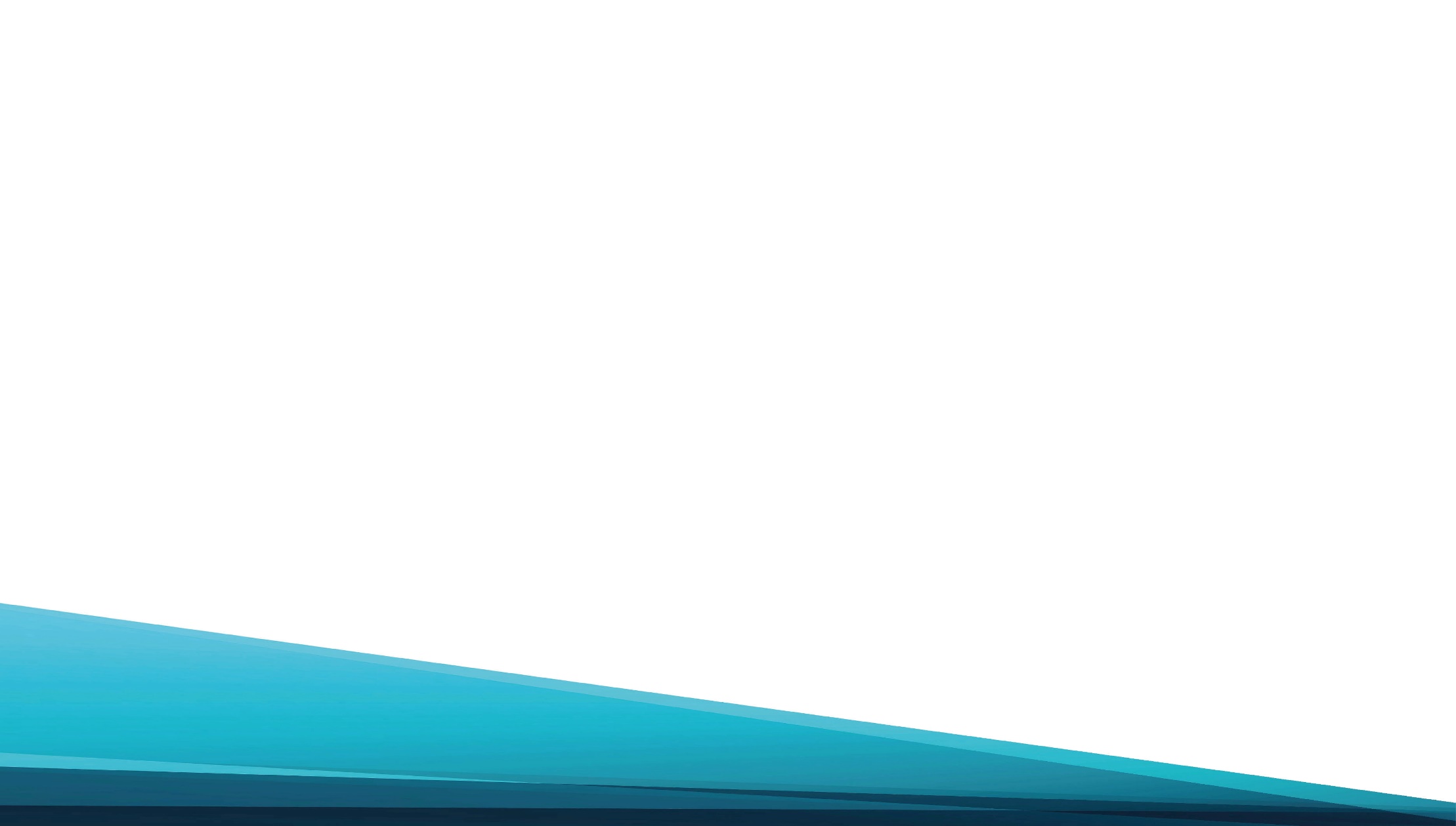 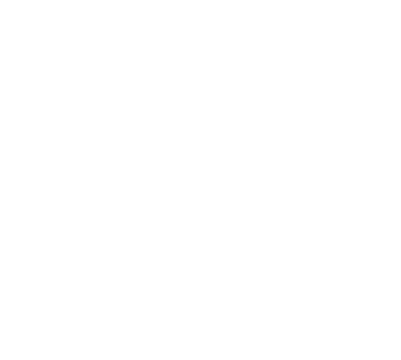 В надежде славной,
Наполнены хвалой,
Склоняемся, Господь,
Мы пред Тобой:
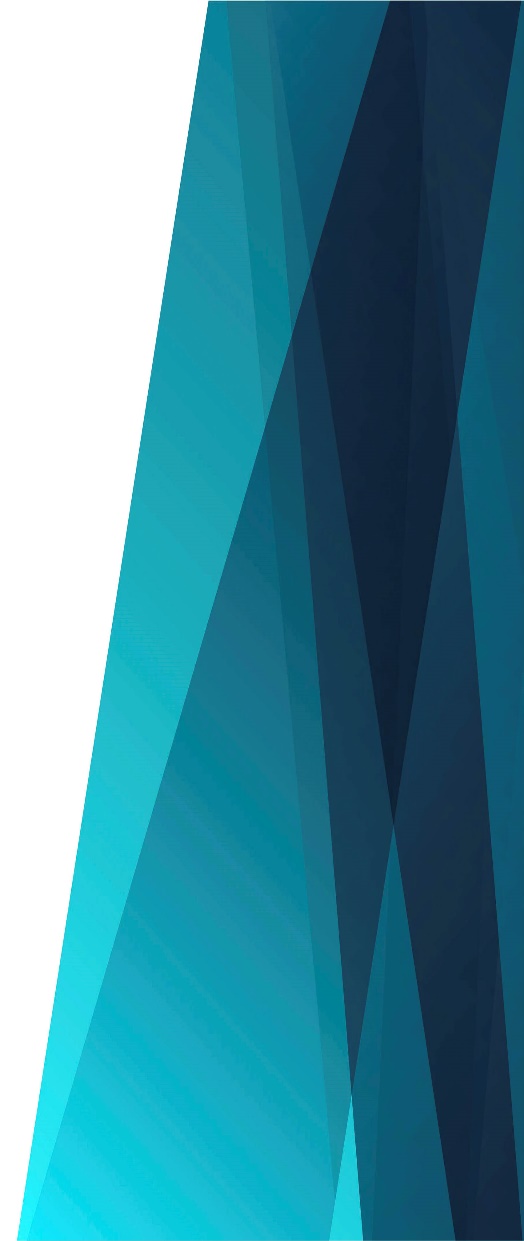 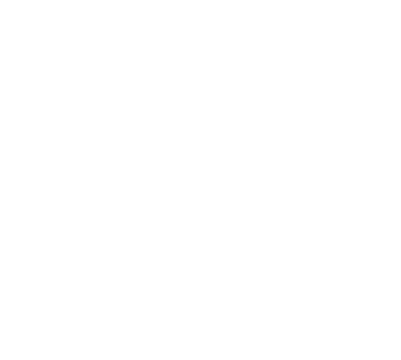 Припев: 
Силой Духа, Господь,
Нас обнови!
Для славы Твоей
Нашу жизнь возроди!
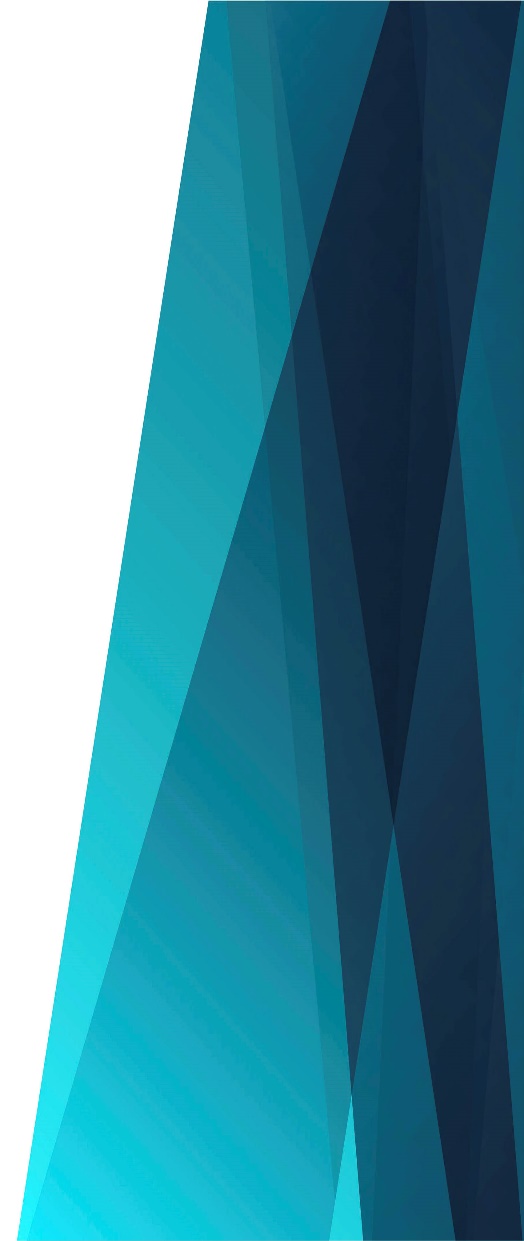 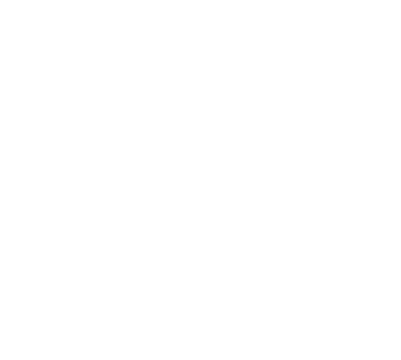 Припев: 
Пусть каждое сердце
Услышит Твой призыв:
«Церковь Божья,
Сияй и трудись!»